Не важно на каком языке мы будем выражать  любовь и преданность родному краю – Республике Коми! Я делаю это на английском!
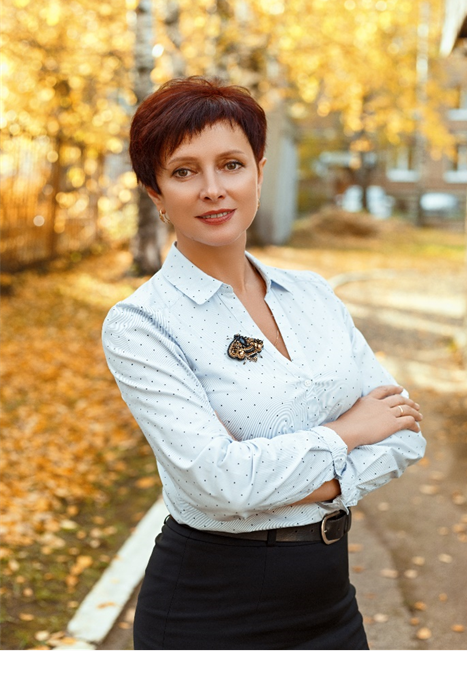 Долбешкина Елена Германовна 
МАОУ «Технологический лицей» г. Сыктывкар
2021 год – год празднования 100 - летнего юбилея Республики Коми
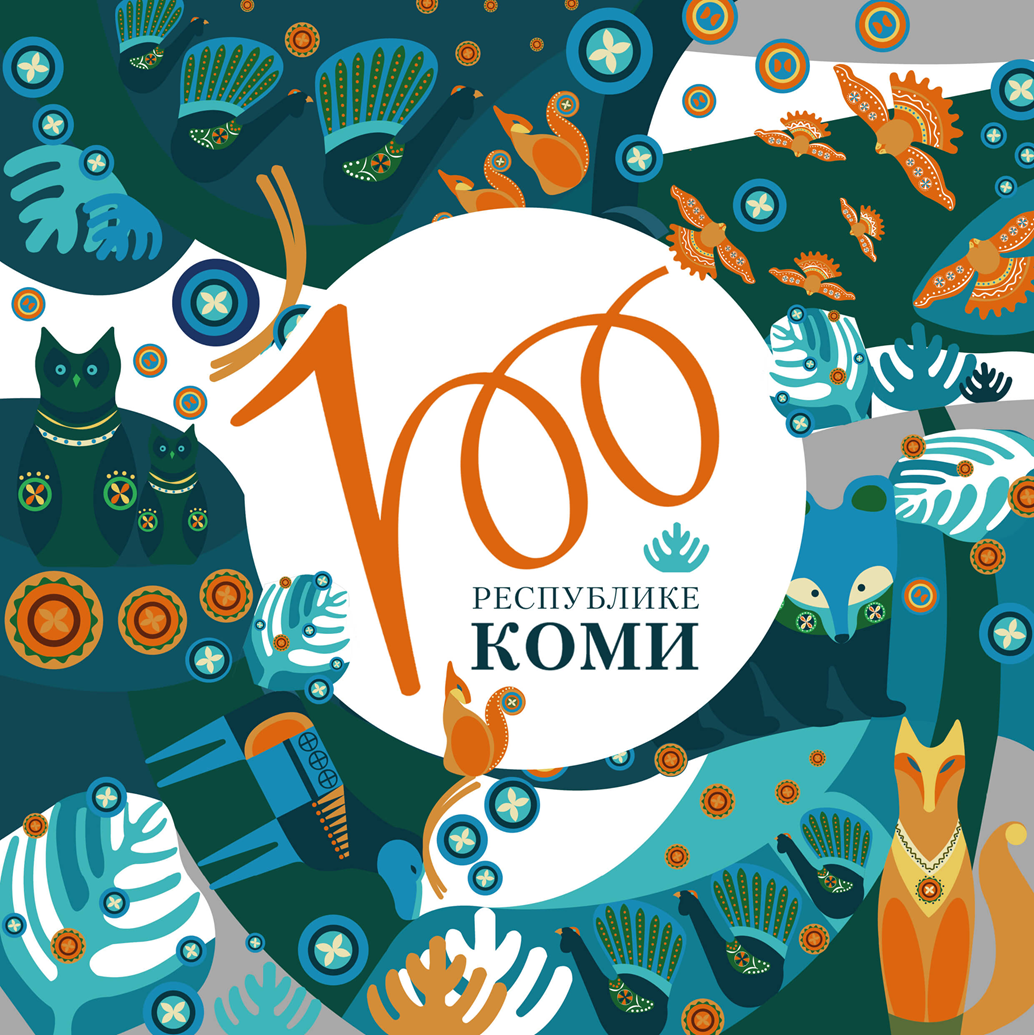 Много это или мало? 
В масштабах страны это может и не так много, наша Республика еще молода, полна сил и идей. Мы верим, что ее ждут большие успехи впереди!
Но в то же время это и солидный возраст, накоплен огромный опыт, сложилась вековая  история края, сформировались обычаи и традиции, которыми необходимо делиться с подрастающим поколением, передавать молодежи силу нашего края.
Методическая разработка
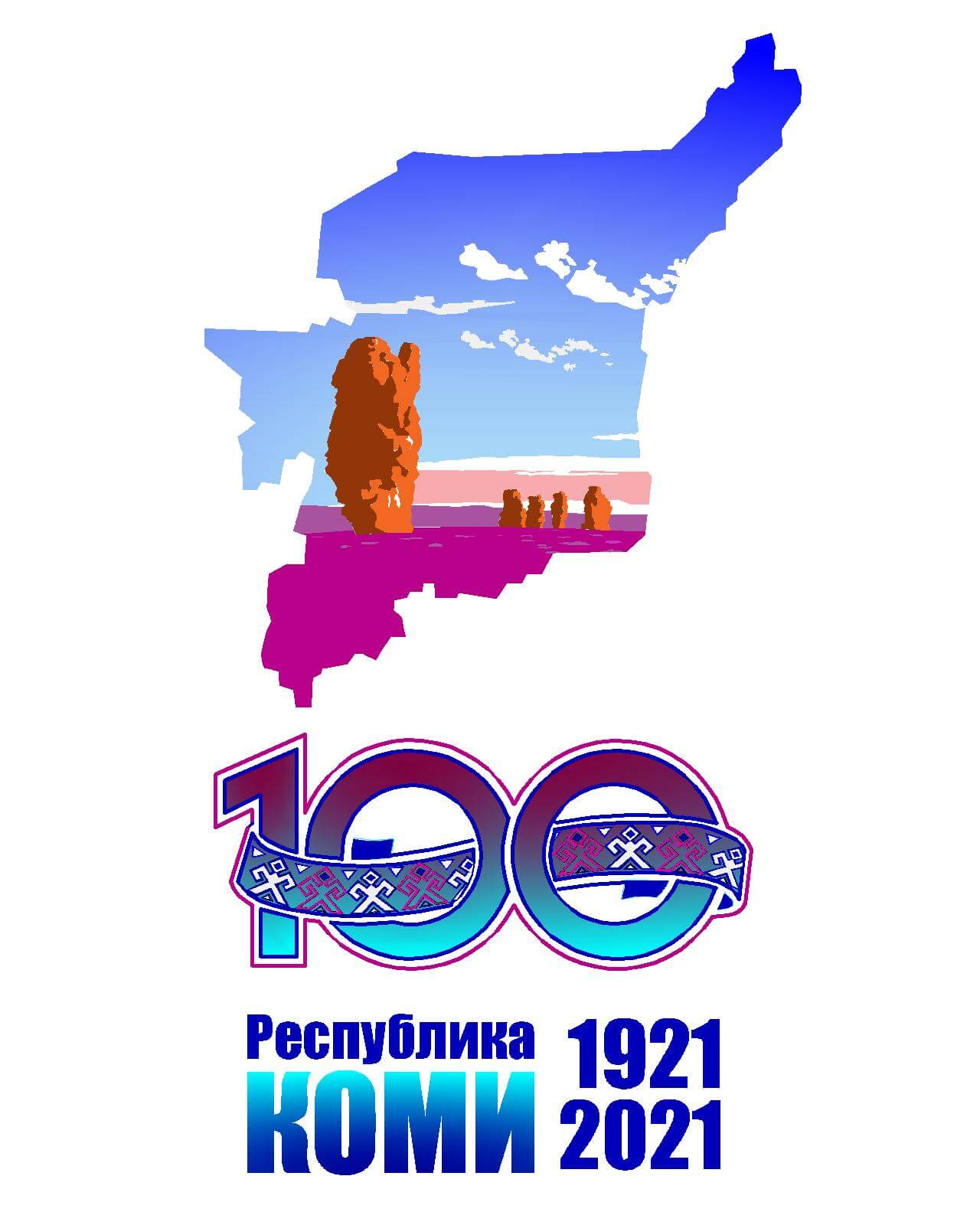 Содержание моей разработки передает систему работы в рамках реализации национально-регионального компонента на уроках английского языка

Используя современные образовательные технологии я создаю уроки, главная цель которых учить любить нашу Республику, гордиться ей, думать о ее процветании.

Ну и,конечно, изучать английский язык!
Методическая разработка
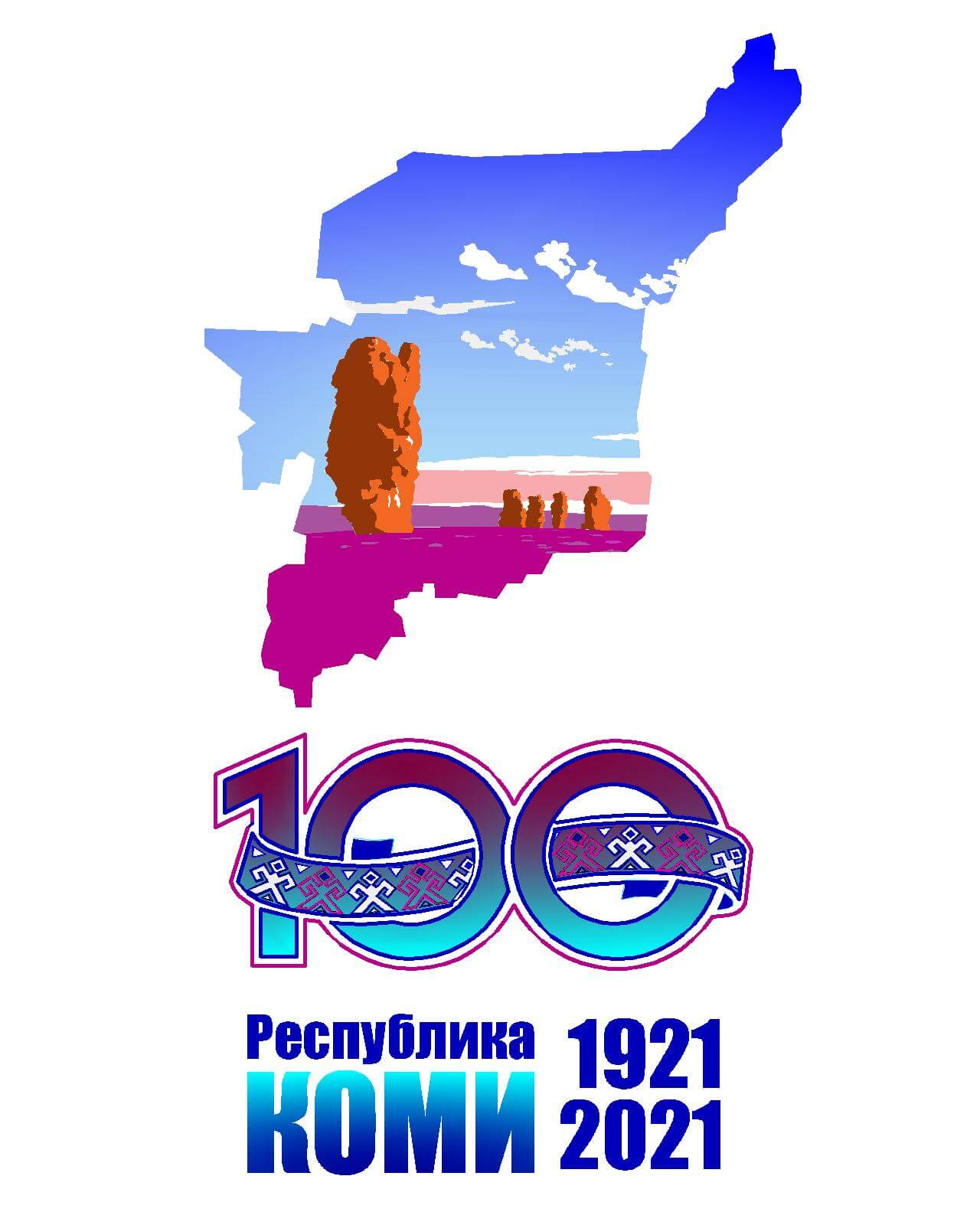 Создано 10 учебных занятий

Разработки уроков были представлены учительскому сообществу на различных уровнях

Опыт работы по созданию учебных занятий по реализации НРК на уроках английского языка нашел отражение в мастер-классах, публикациях и профессиональных конкурсах 

Работа будет продолжена!
О себе
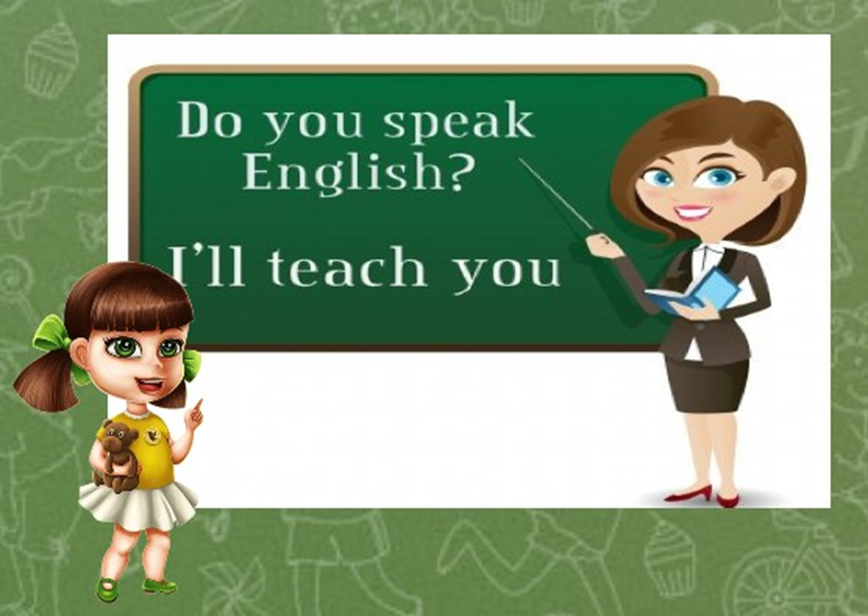 Образование высшее, 1997 г., Коми государственный педагогический институт, специальность – «Филология», квалификация – учитель английского и немецкого языка.
Общий педагогический стаж -24,5 лет
Общий трудовой стаж - 24,5 лет
Педагогический стаж в МАОУ «Технологический лицей» – 16 лет
Почему участвую в конкурсе?
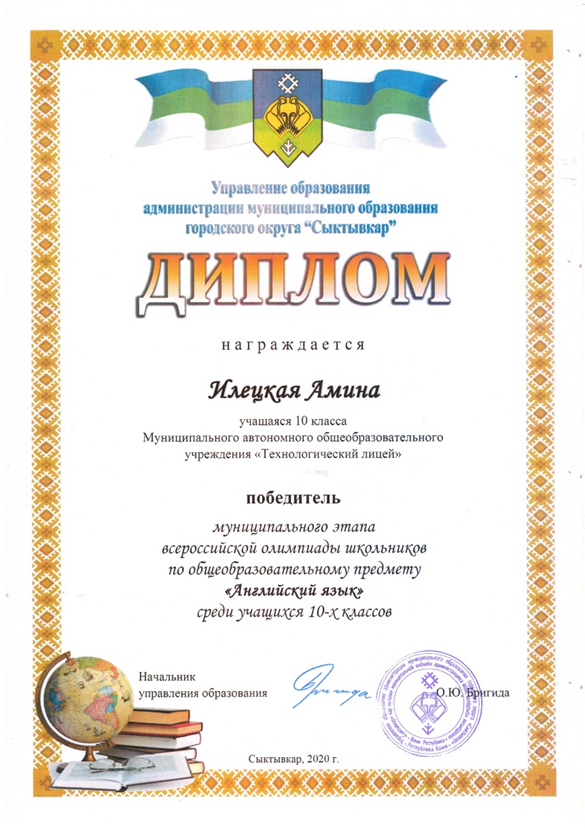 Высокий уровень успеваемости (100%) учащихся
Высокий уровень качества знаний учащихся (75-80 %)
Высокие результаты итоговой аттестации учащихся 
Высокие результаты ОГЭ и ЕГЭ (97 баллов)
Позитивная динамика количества участников в предметных олимпиадах и конкурсах различного уровня
Почему участвую в конкурсе?
Высокие результаты внеурочной деятельности по английскому языку
Систематическая и результативная работа с одаренными детьми через научно-исследовательскую деятельность
Результативное участие в научно-практических конференциях 
Систематическое прохождение курсов повышения квалификации
Участие в работе предметной комиссии по проверке работ ОГЭ и ЕГЭ
Трансляция эффективного опыта работы на уровне города и республики (курсы повышения квалификации учителей при КРИРОиПК)
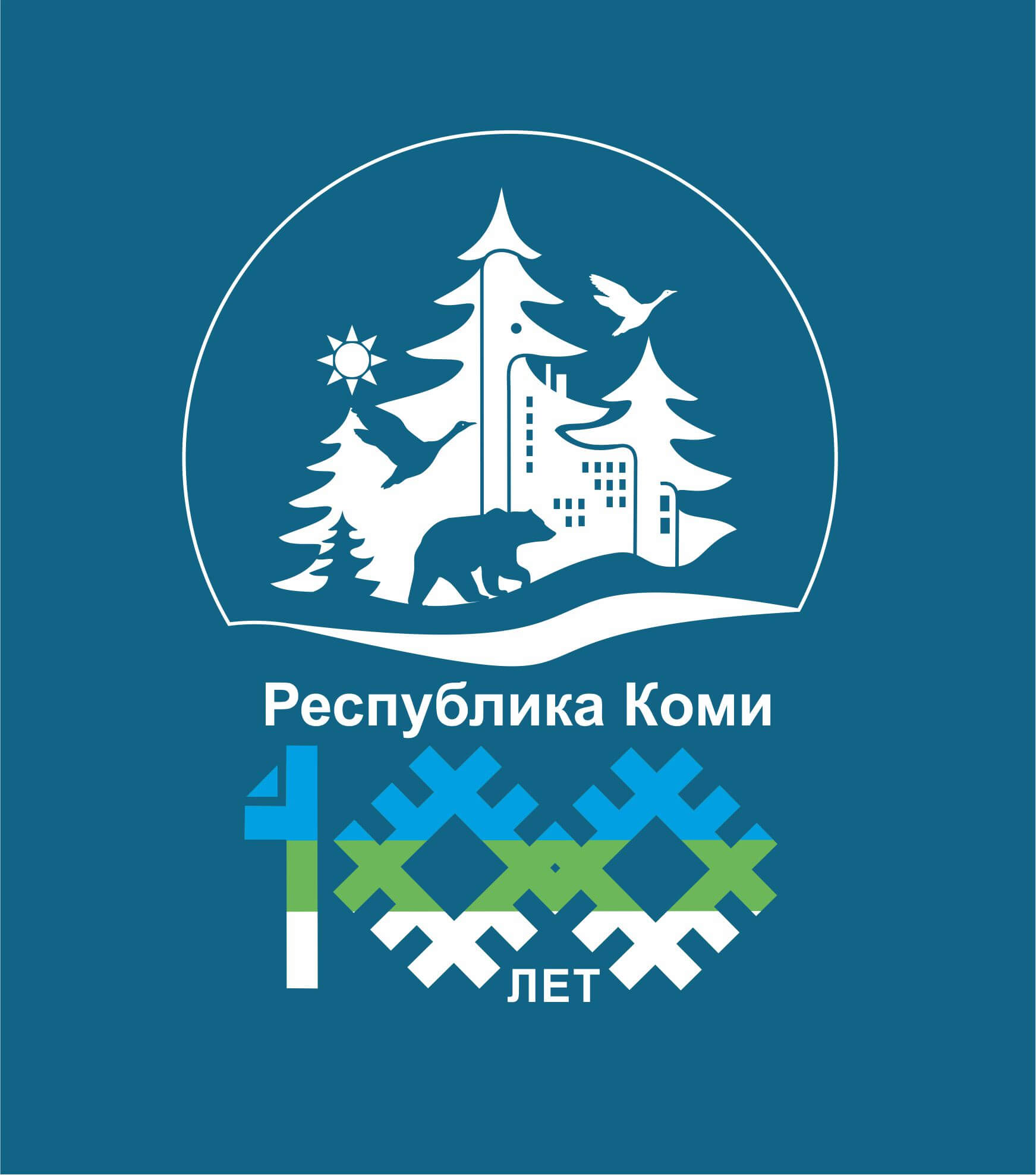